EDO’s = Jack of all Trades + Sustainability Experts?
EDCO Conference 2024
ConnectiON Building Ontario Together!
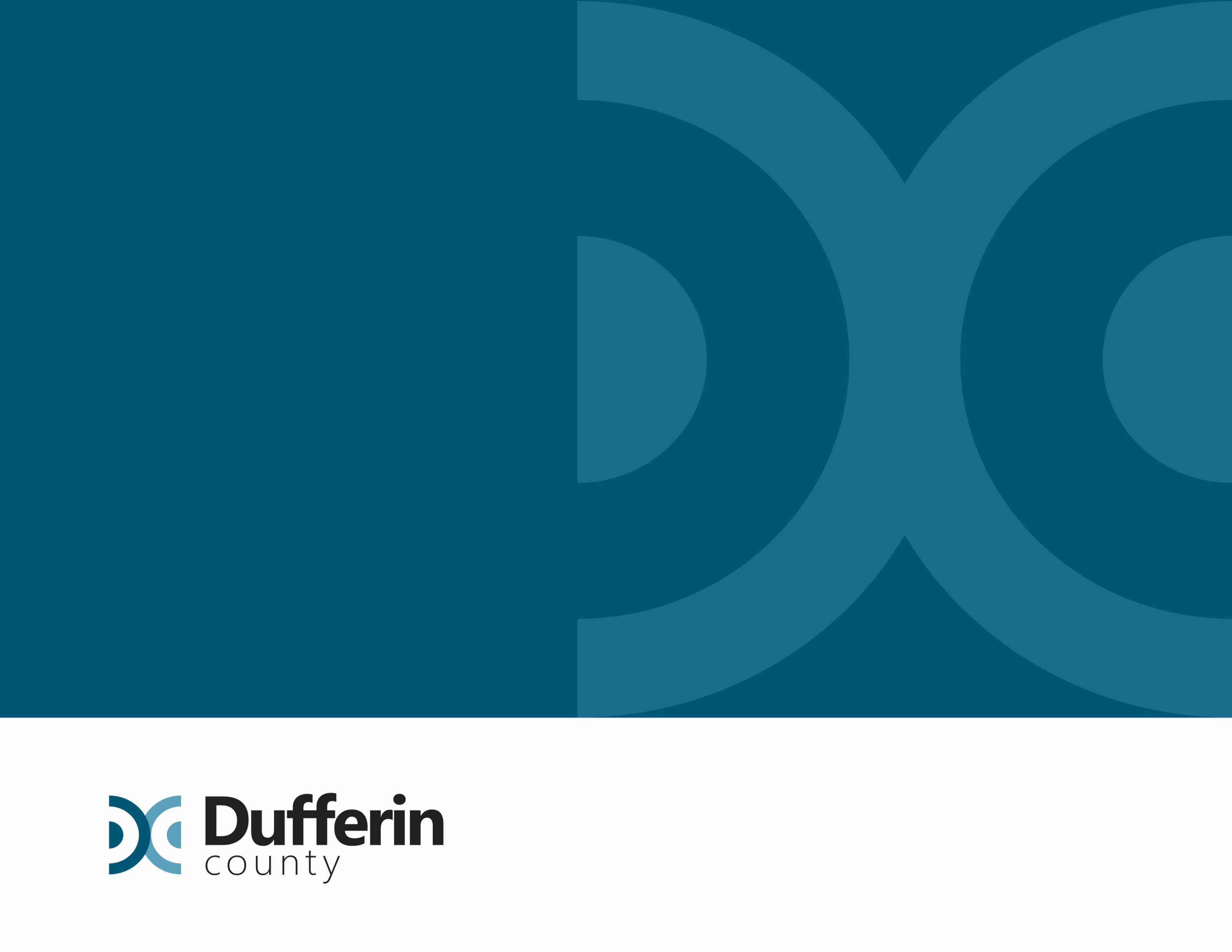 Climate Action in Dufferin County
EDCO Conference
February 7, 2024
Sara MacRae
Manager of Climate & Energy
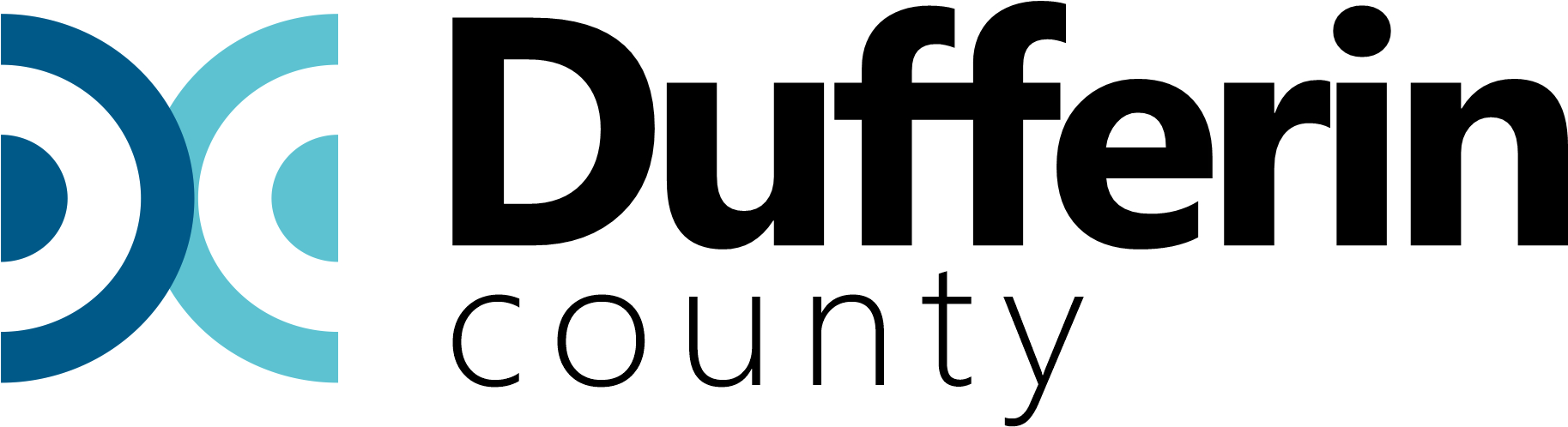 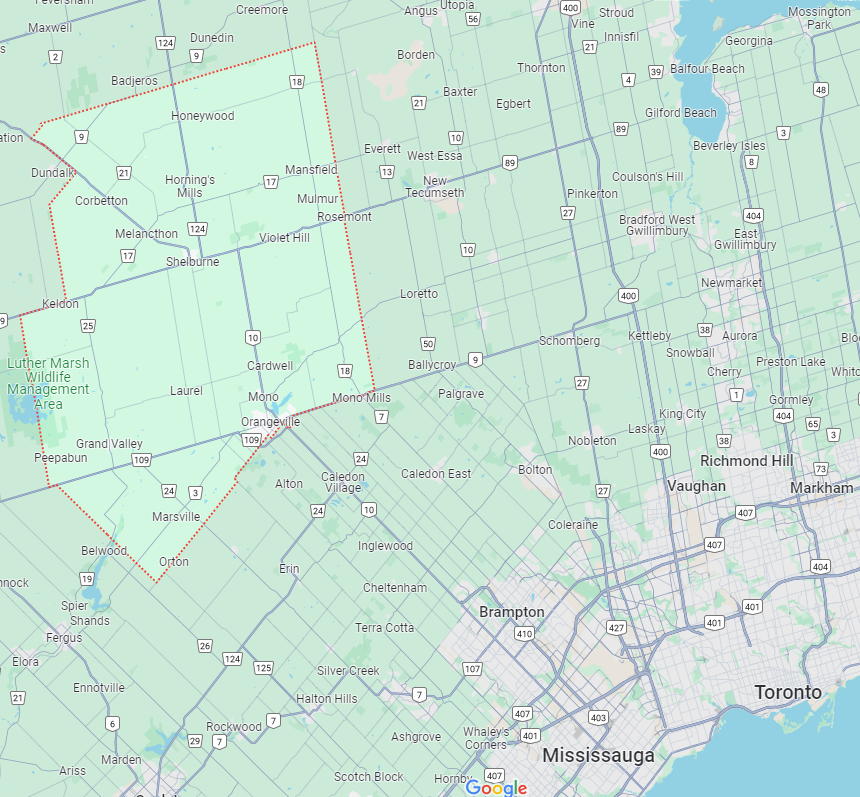 Dufferin County
Population 67,000

8 Local Municipalities

5 Conservation Authorities

3 Utilities

2 School Boards
Dufferin’s Climate Plans
Title Text
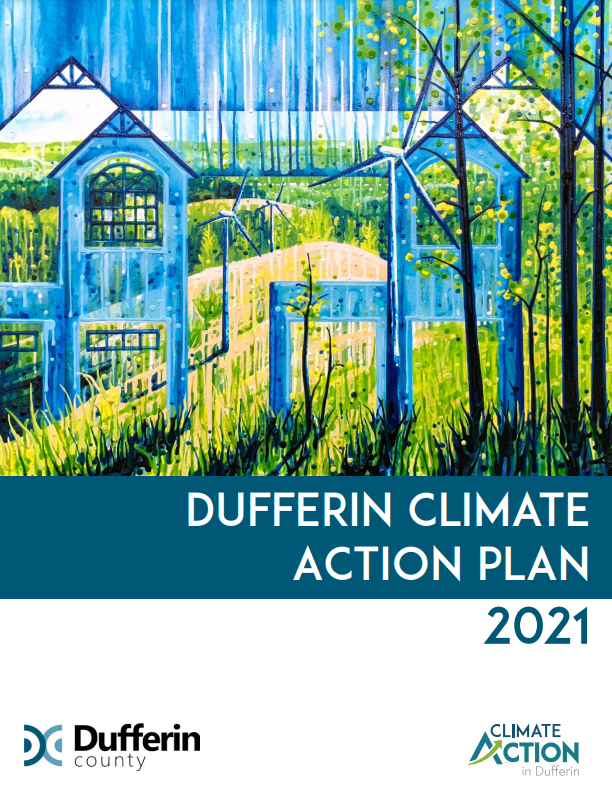 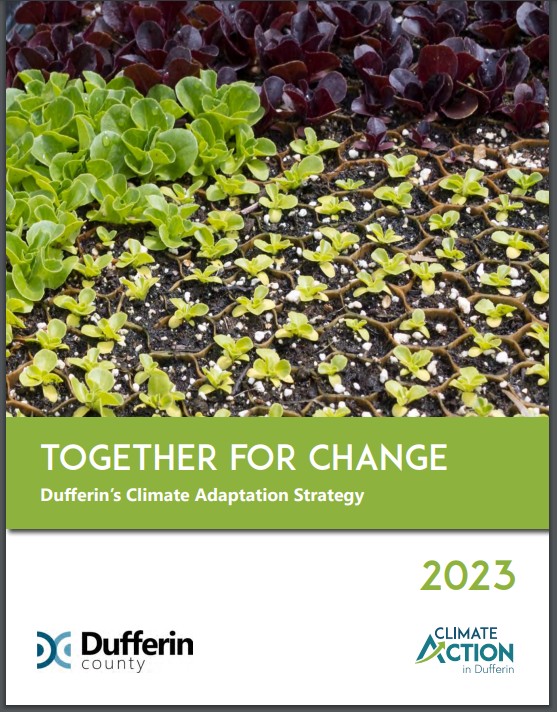 [Speaker Notes: Working group creating plans]
Climate Priority: EV Acceleration
49%
GHGs
Title Text
Charge Up in Dufferin Network (2021)
Charging Ahead Fleet Electrification (2023)
Rural ReCharge: Regional EV Charging Network
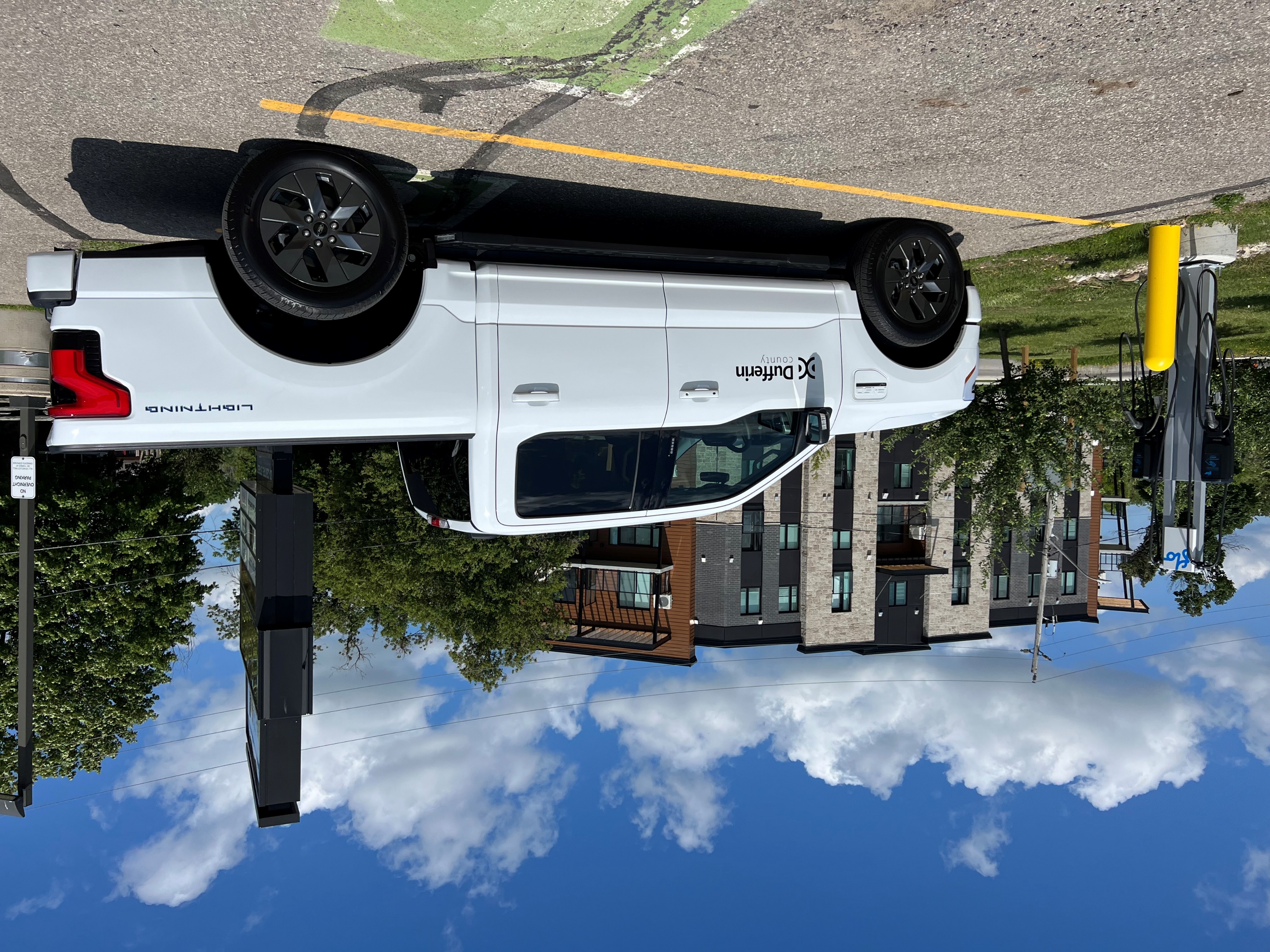 [Speaker Notes: Transportation: 49% of emissions in Dufferin

Charge Up in Dufferin was the first EV infrastructure project for the County, where we partnered with 7 out of 8 of our member munis to ensure there was a spread of available EV charging infrastructure across the county with the goal of increased accessibility to reduce range anxiety

Charging Ahead project was just completed and was a partnership with]
Climate Priority: Residential Sector
22%
GHGs
BetterHomes Dufferin: Residential Retrofit Project
Tri-County Green Development Standard 
Counties of Dufferin, Grey, and Wellington
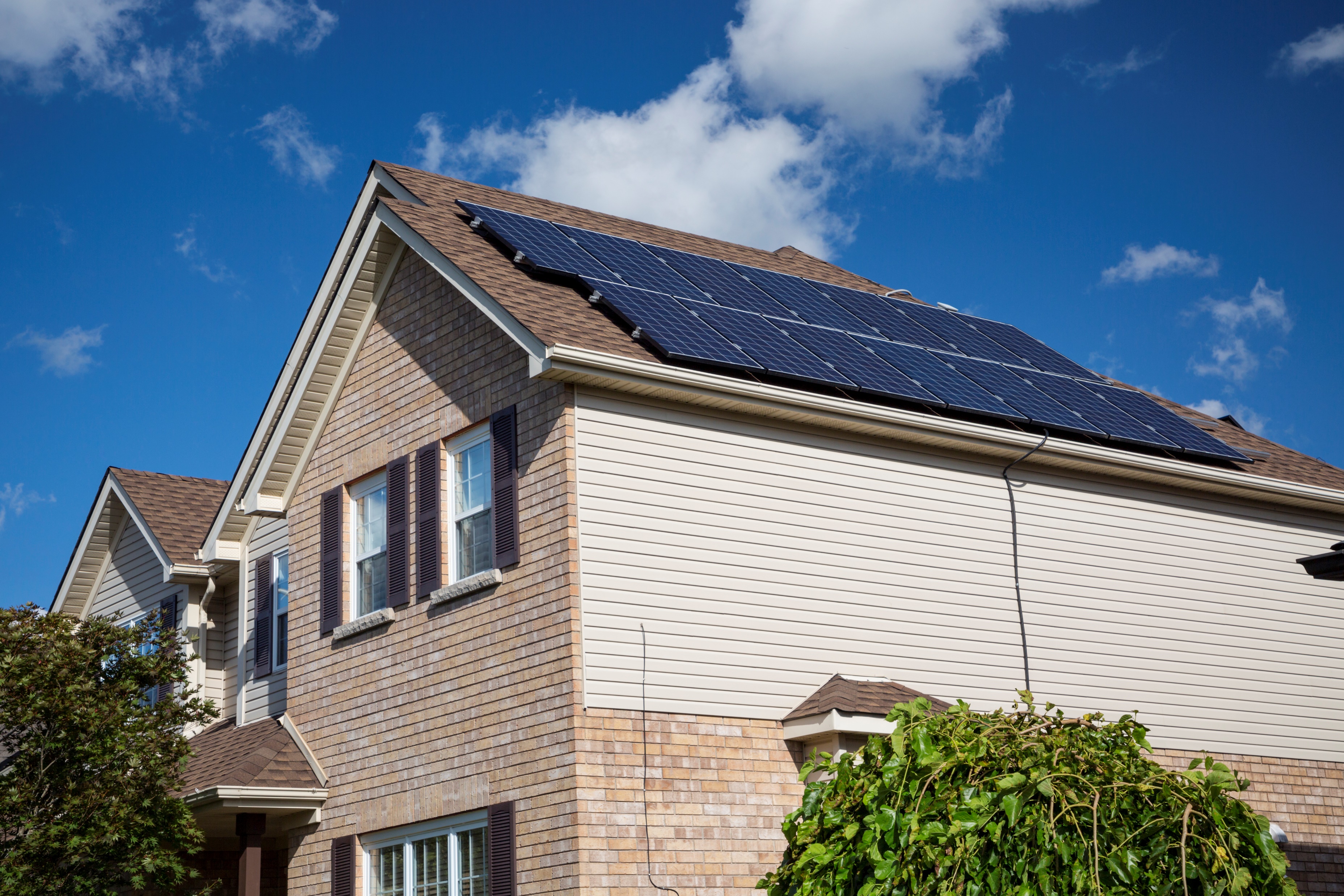 Climate Priority: 
Agriculture
16%
GHGs
Rural Water Quality Program
Experimental Acres
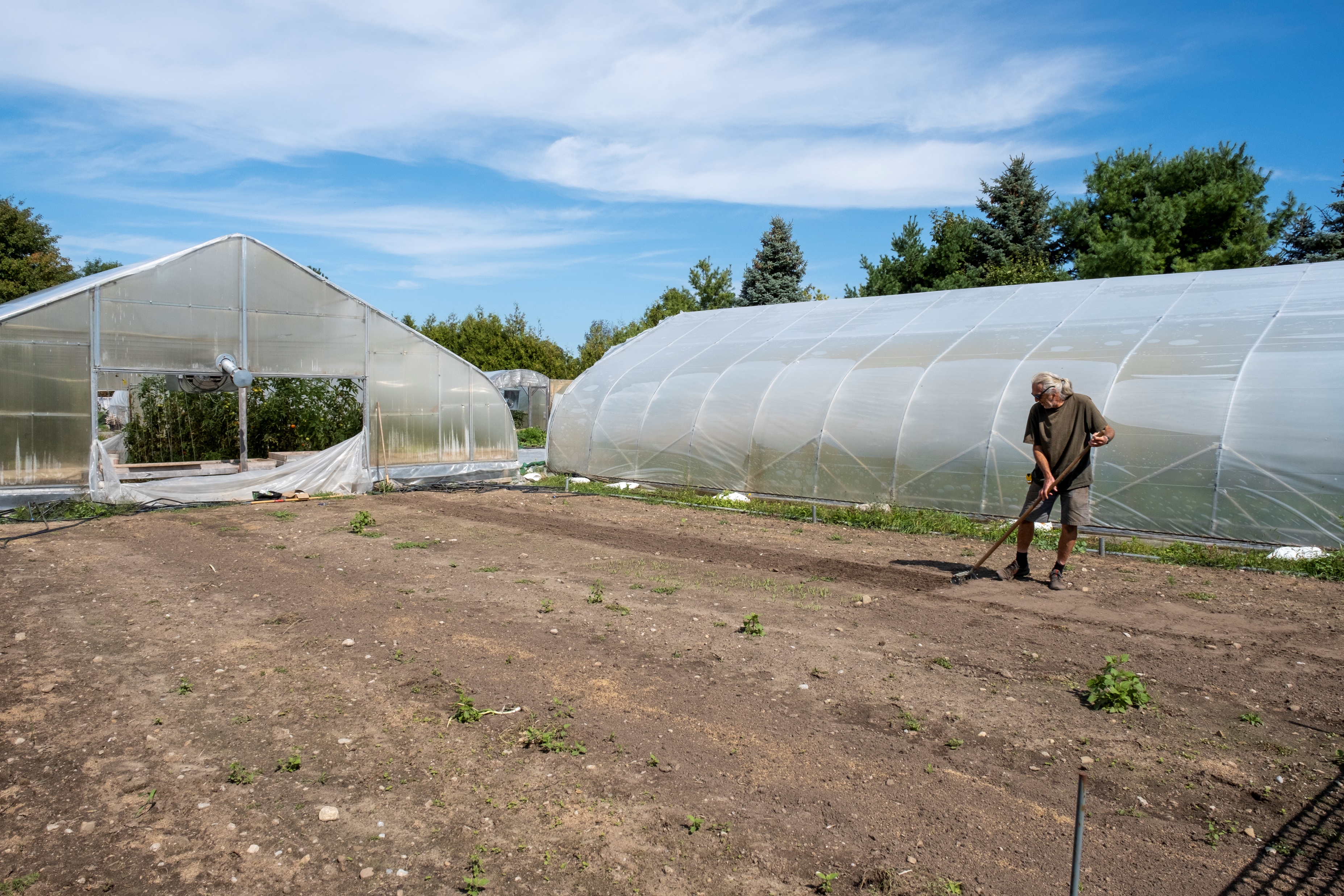 07
[Speaker Notes: Rural Water Quality Program is administered through the Grand River Conservation Authority. We’re currently working on an update to the program to incorporate a climate lens to the initiatives covered in the program. Some]
Climate Priority: 
Community Resiliency
Climate Risk Assessment on County-owned infrastructure
Community Resilience Hubs
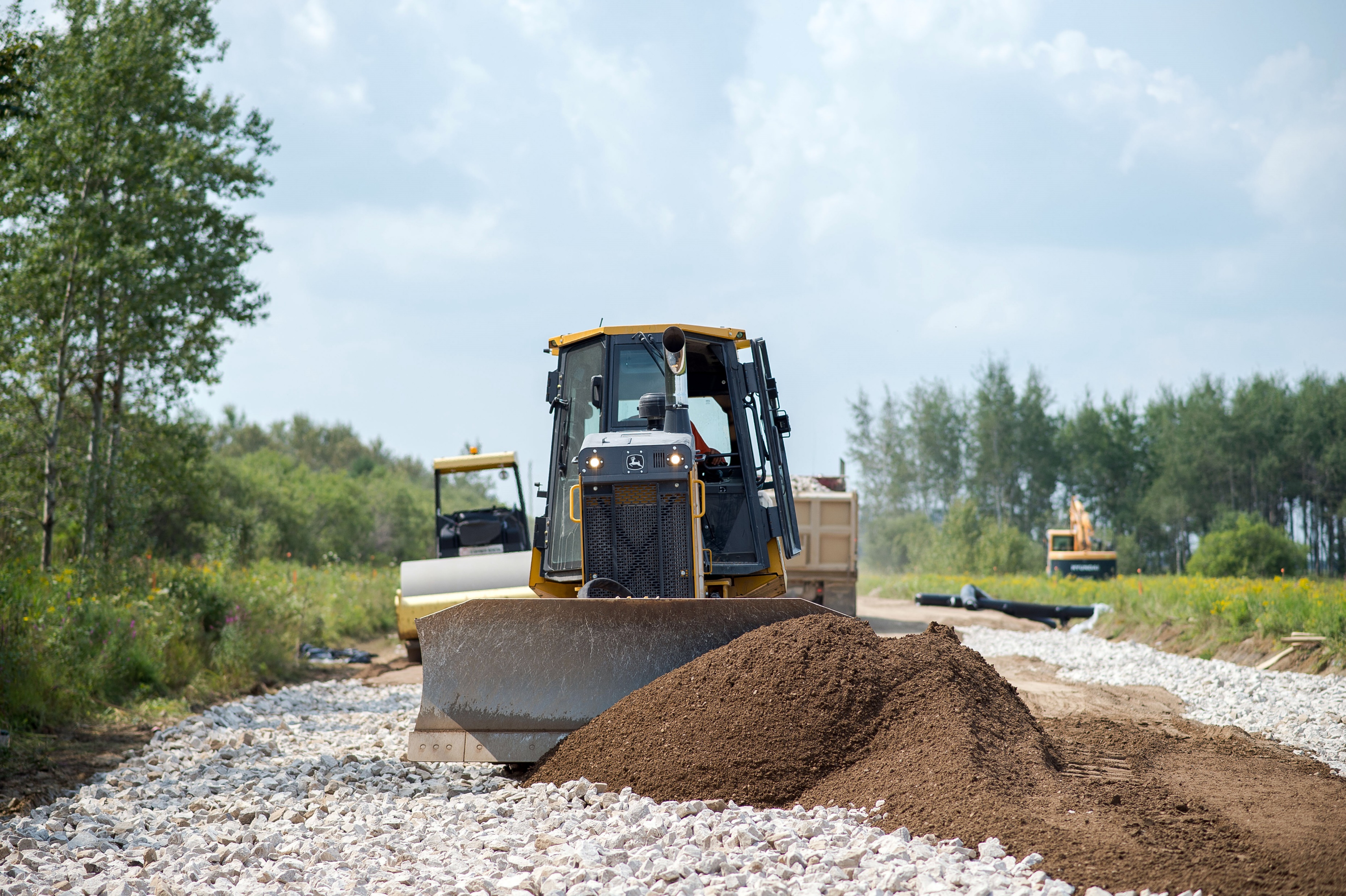 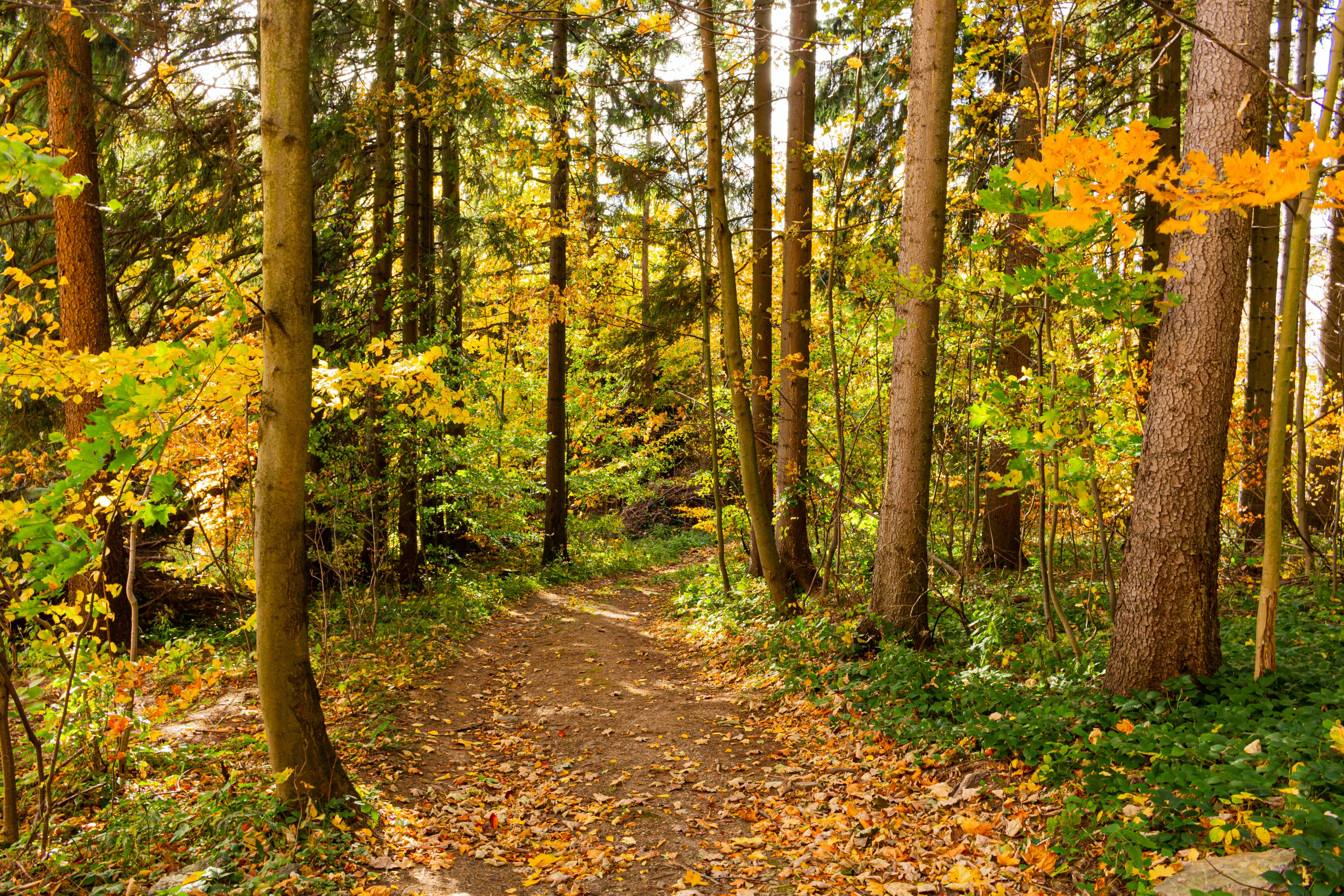 07
[Speaker Notes: 2024…]
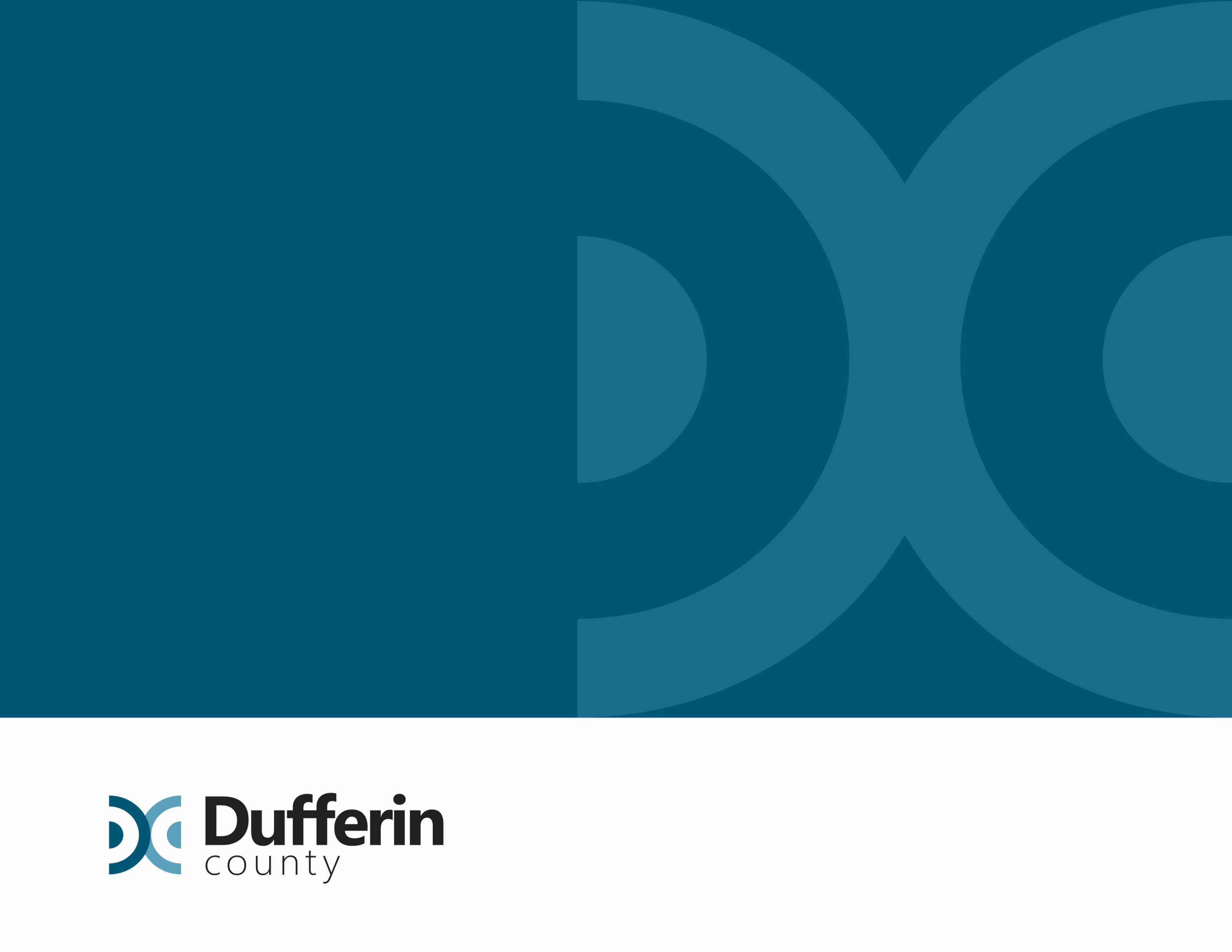 Sara MacRae
Manager of Climate & Energy
Dufferin County

smacrae@dufferincounty.ca
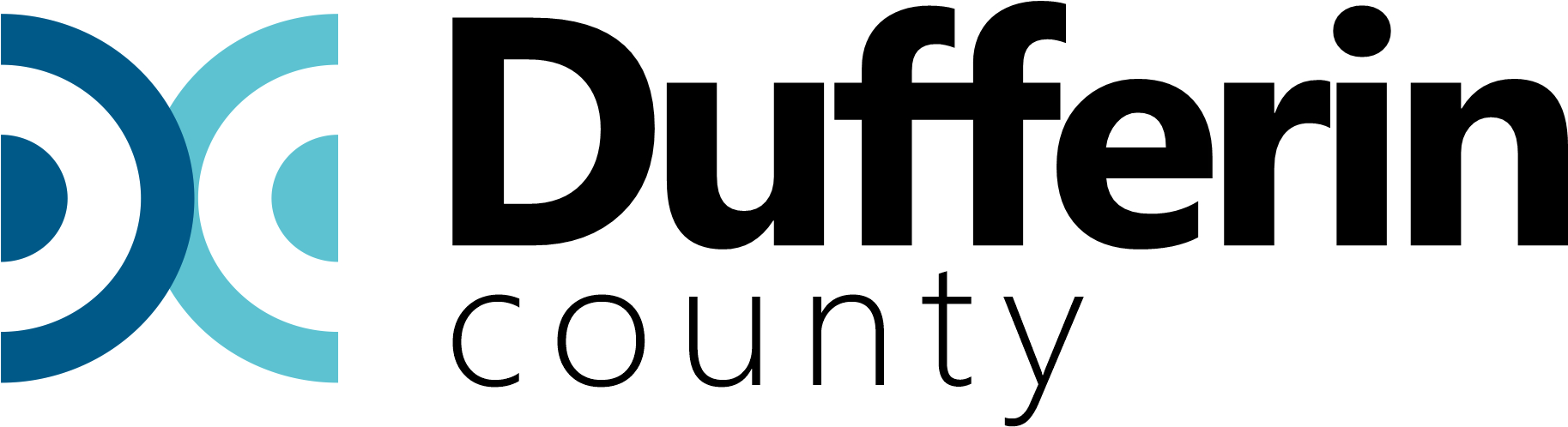 Affordably & Credibly Reaching Sustainability Goals
EDCO Conference 2024
Agenda
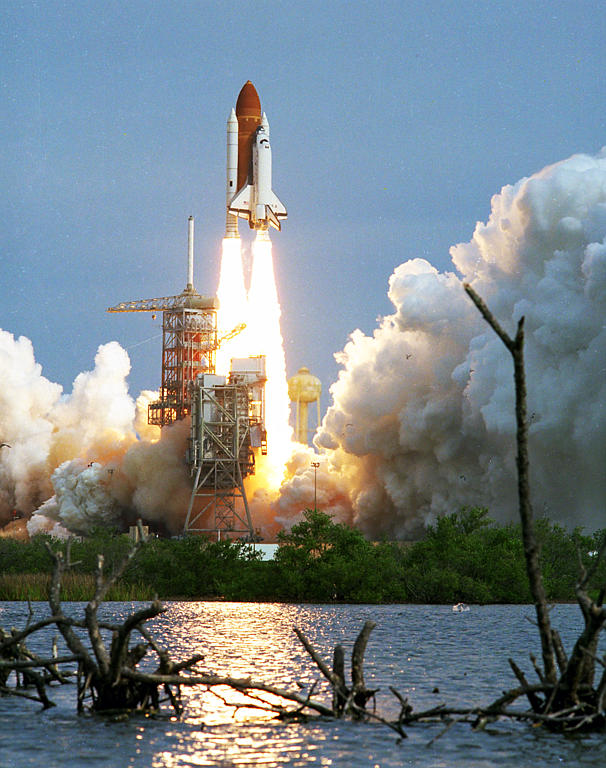 Purpose:
Outline a proven profitable path to improve your environmental footprint
Process:
Introduction 
Approach
Case Studies
Payoff:
Higher margins, smaller footprints, and Brand stewardship
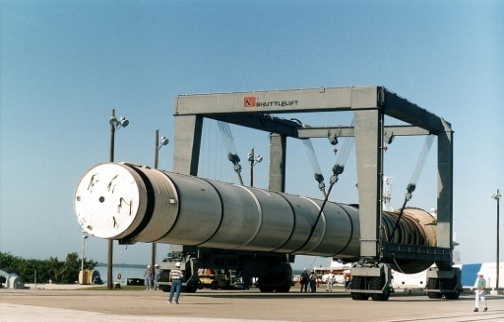 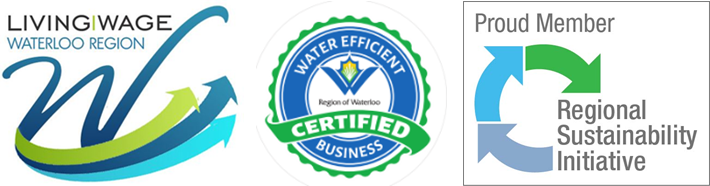 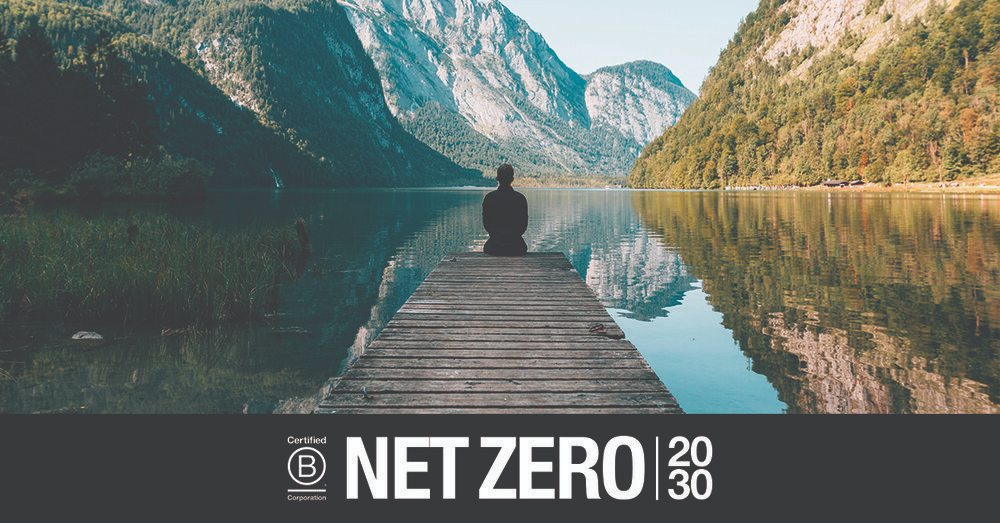 Case Study: Small facility (”Walk the Walk”)
Enviro-Stewards’ Footprint:
97% less outside air required
88% reduction in GHG/employee (95% in 2024)
0 L/yr tap water for living wall for 5 yrs
May 2021 added affordable smart blue roof
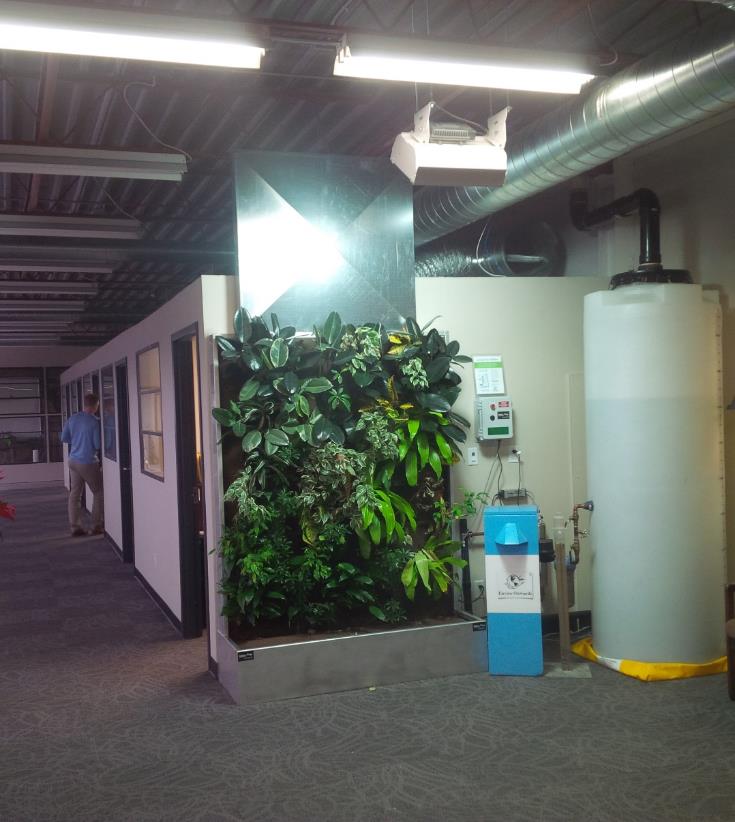 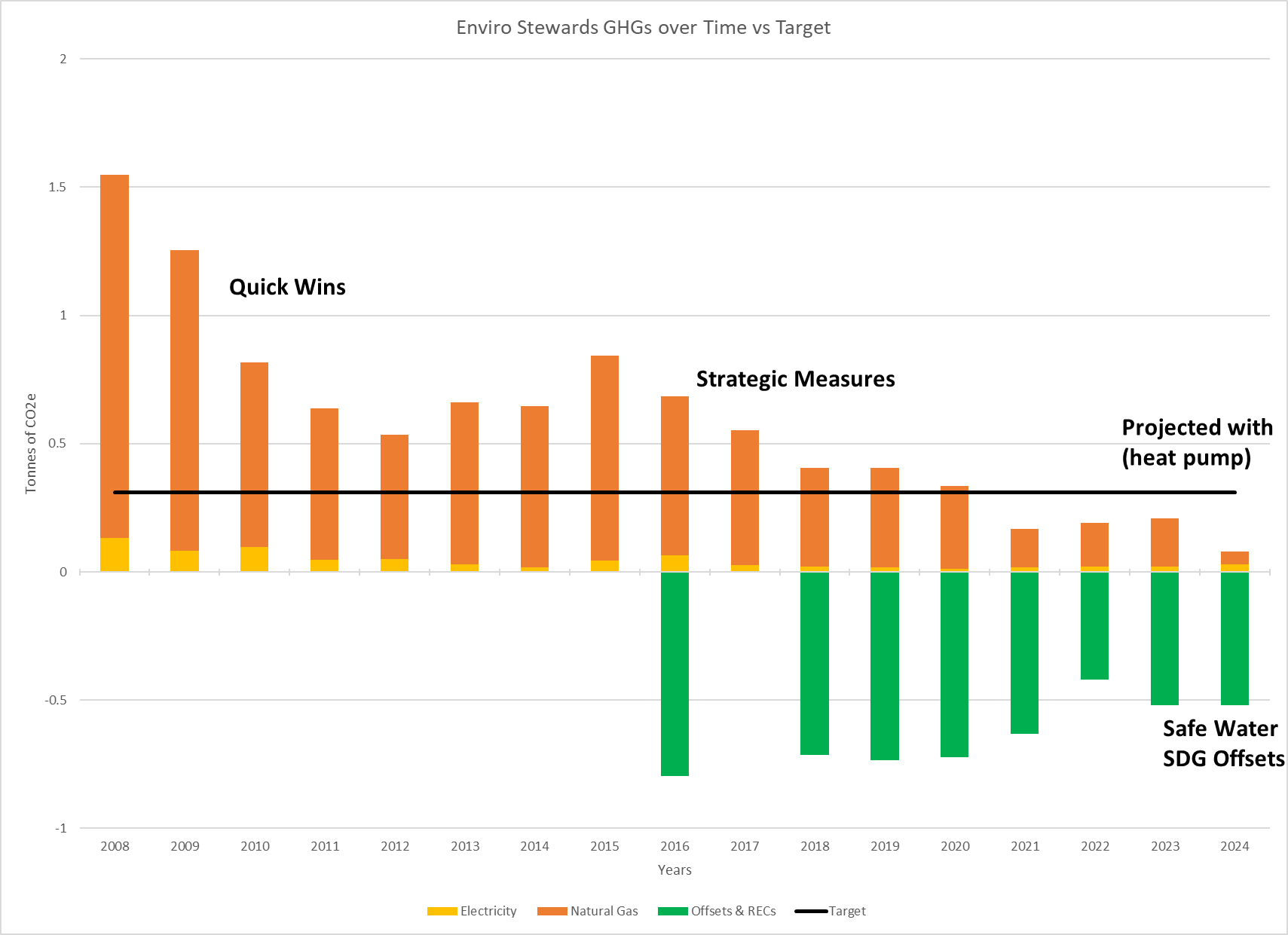 Enviro-Stewards’ Handprint:
+3.19 tonnes/yr of GHG remain
-119,858 tonnes/yr due to our work (avoiding 30,000 tonnes per tonne)
Property of Enviro-Stewards Inc.
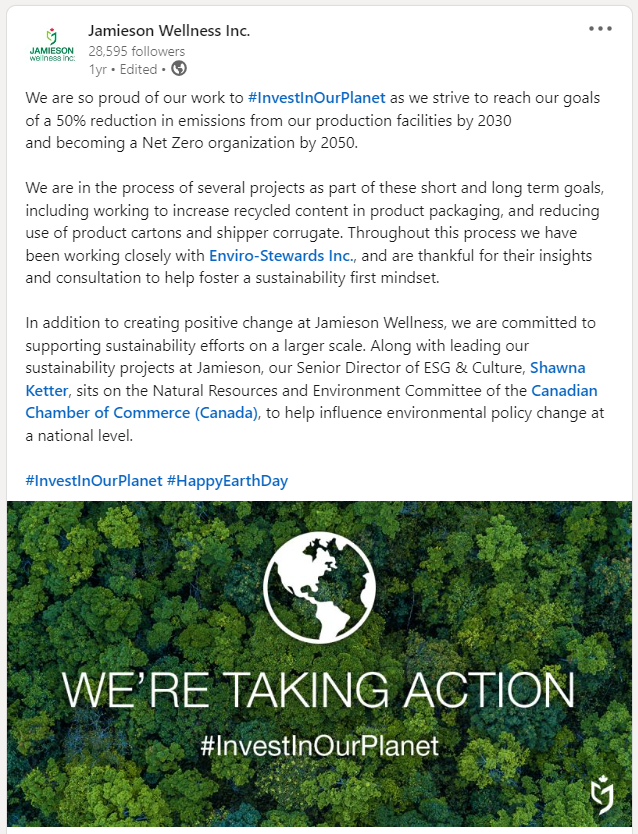 Decarbonization Roadmaps:
Enviro-Stewards (2018)
Maple Leaf Foods (2019)
Unilever Nutrition NA (2027)
Toyota Boshoku, Elmira (2050)
Jamieson Wellness (2050)
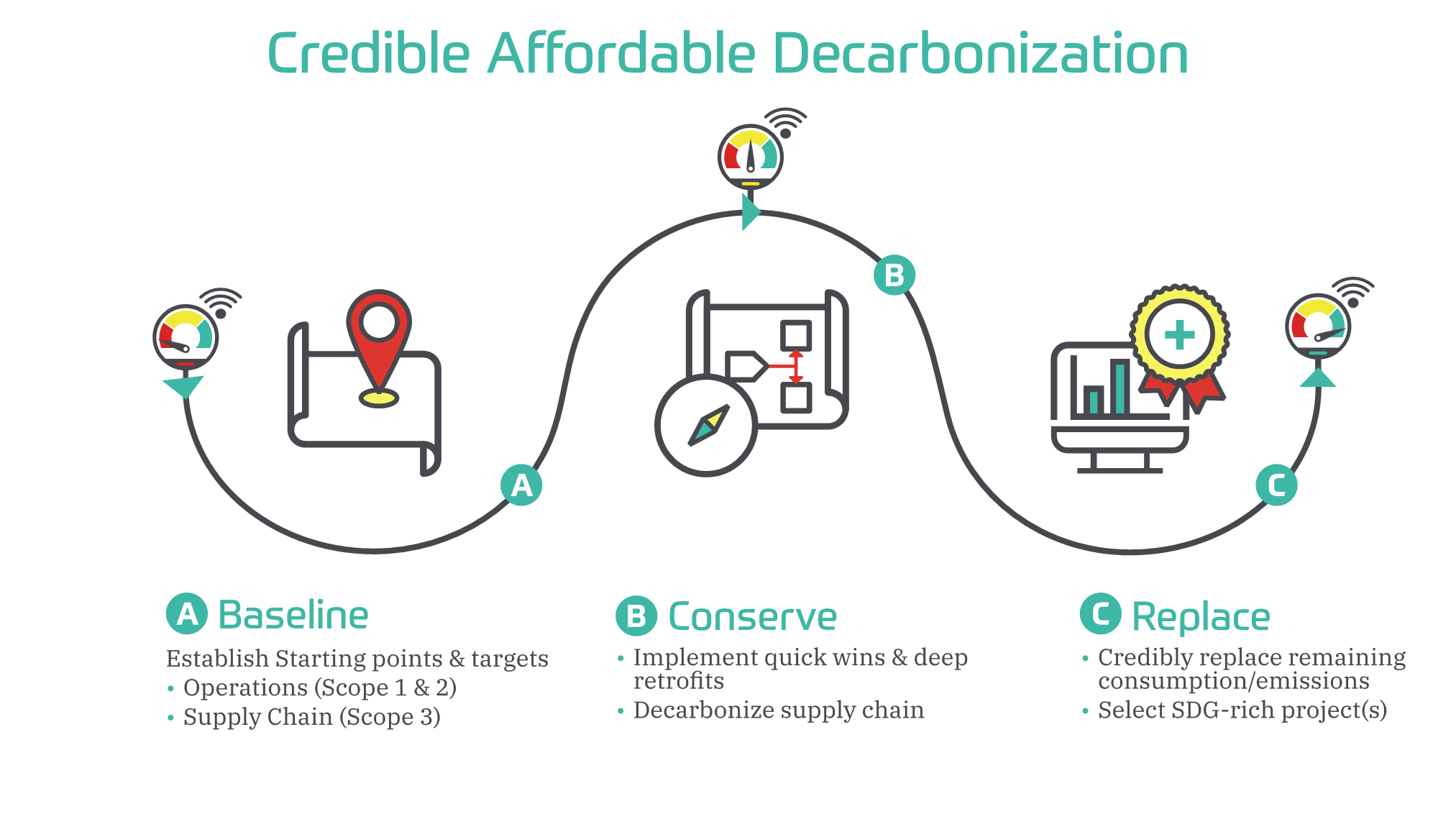 Property of Enviro-Stewards Inc.
Net zero/carbon neutral.
Building resilient businesses
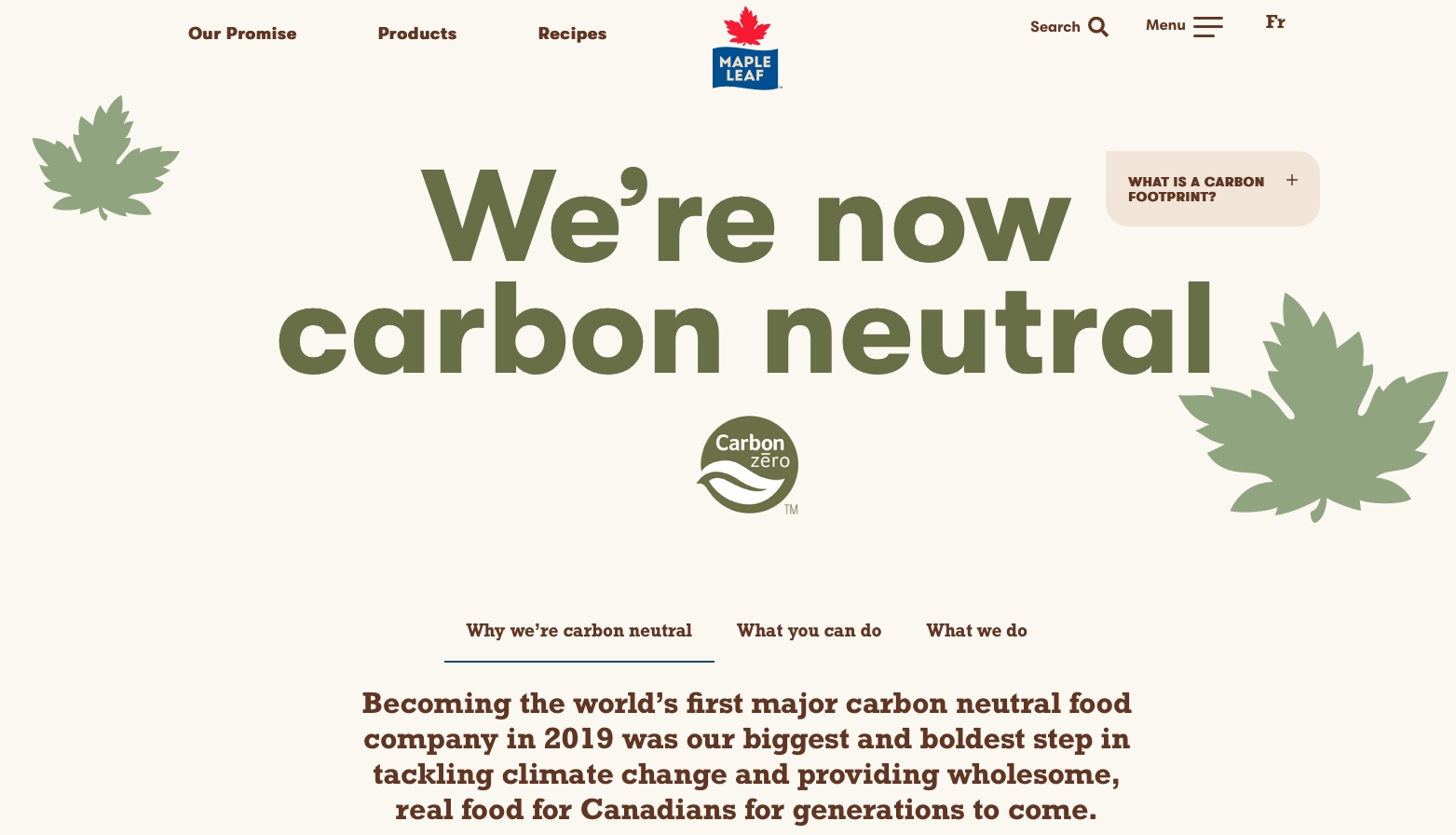 Completed energy, water, and pollution prevention assessments at   35 facilities
MLF reports 572 of 1,300+ projects have been implemented (saving over $17 million to date)
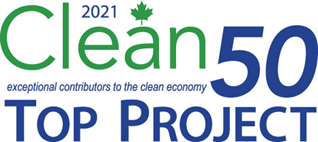 Integrated Approach: Conservation Measures
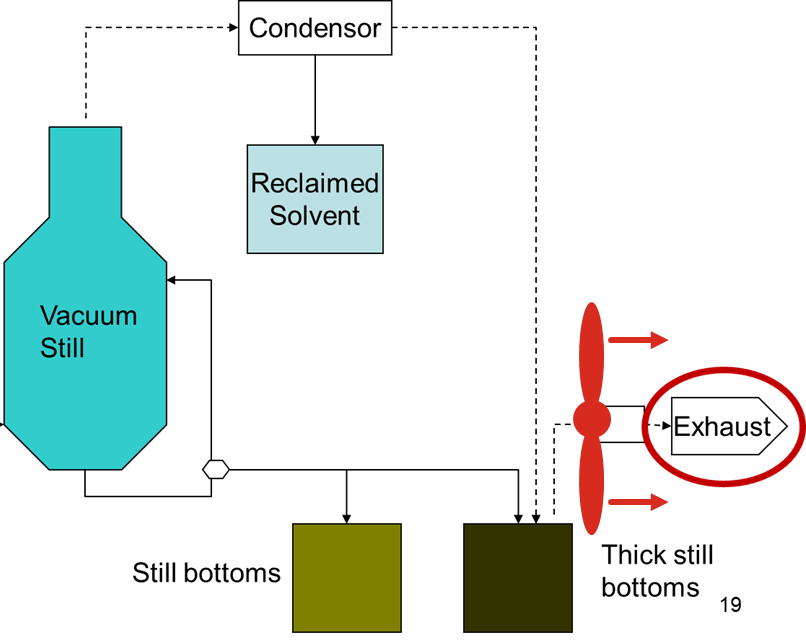 For Example:
if study electricity … new motor
If study thermal … heat exchanger
If study toxics … recover solvent, and
Save even more energy & money
Reduce worker exposure
Reduce toxic emissions 
Reduce supply chain footprints
Property of Enviro-Stewards Inc.
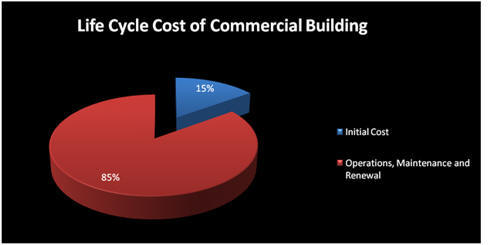 Life Cycle Costing
Design Build is simultaneously the cheapest and the most expensive way to build (depending on your time horizon)
Figure 1 – BOMA Life Cycle Graph (link)
Initial impulse is to minimize engineering (by building what has always been built) 
and then minimize the capital cost to stay under a funding cap
This consistently maximizes the life cycle cost (and carbon footprint)!
Case Study: Scope 4 (handprint)
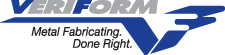 Product Design for the Environment:
Their product initially used 200% of energy of competitor
Product redesigned to use 20% of energy of competitor
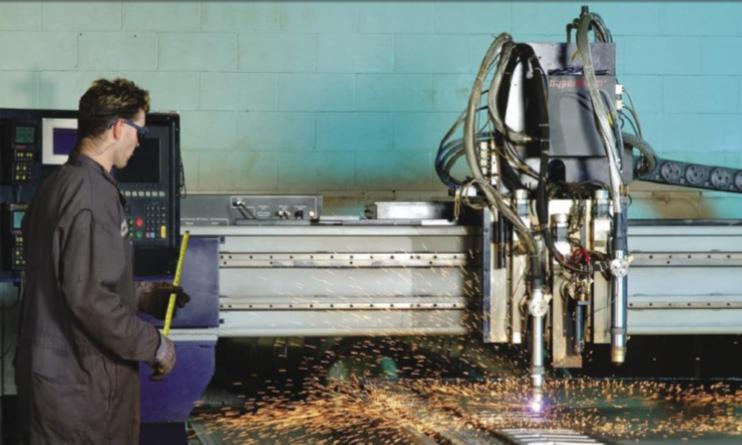 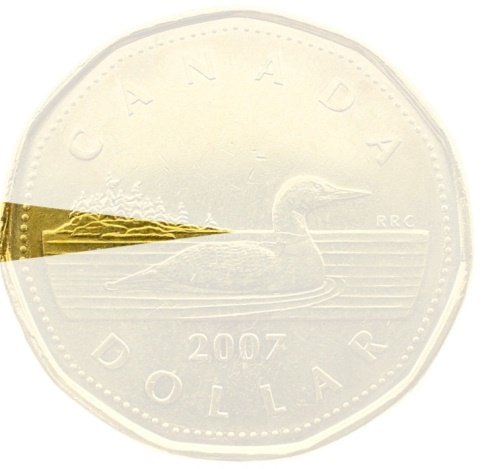 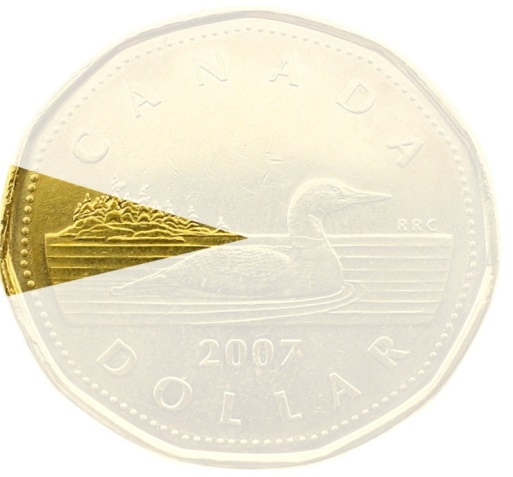 9.4%
4.3%
profit margin
profit margin
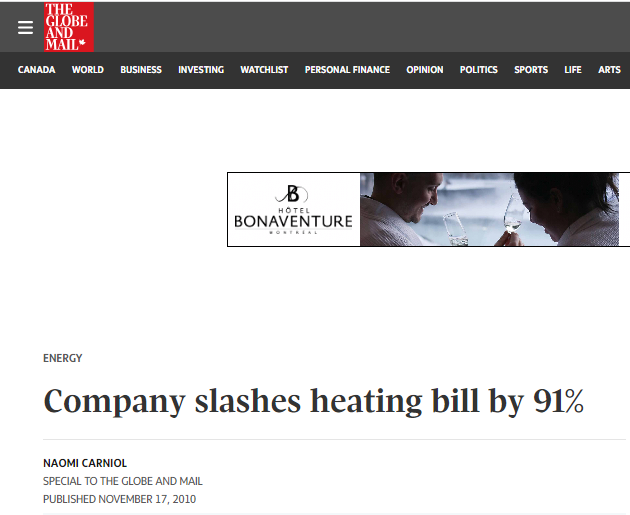 Veriform’s implemented measures have doubled their profit margin!
Case Study: Scope 4 (handprint)
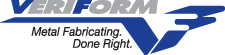 Product Design for the Environment:
Their product initially used 200% of energy of competitor
Product redesigned to use 20% of energy of competitor
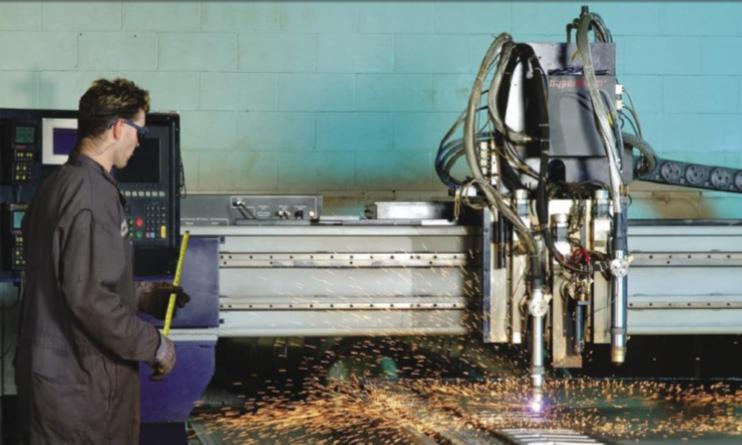 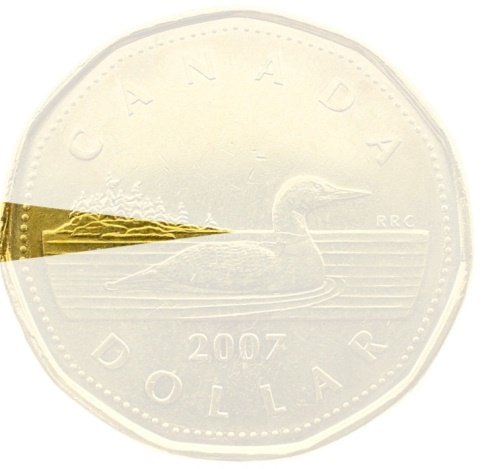 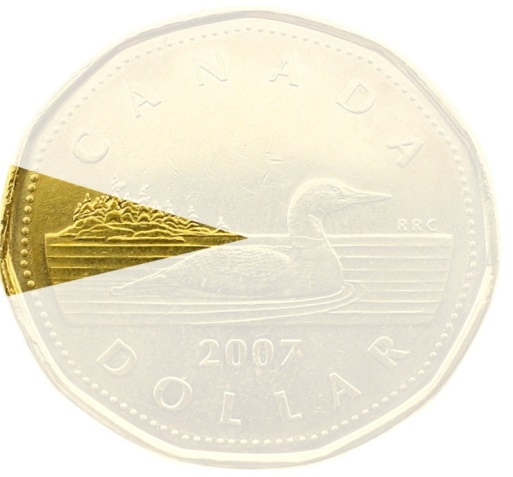 9.4%
4.3%
profit margin
profit margin
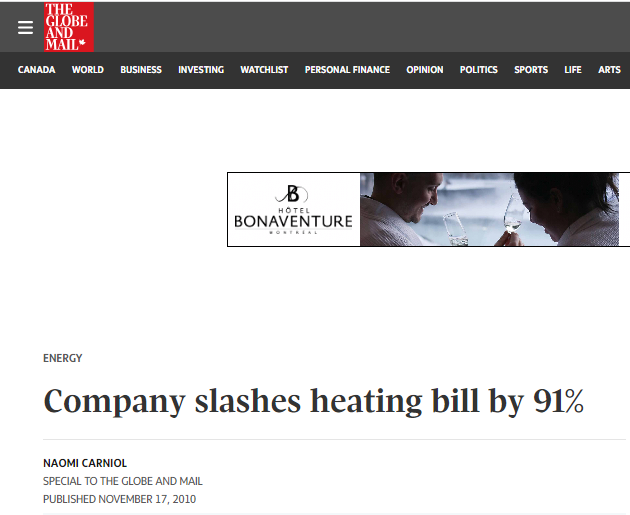 Veriform’s implemented measures have doubled their profit margin!
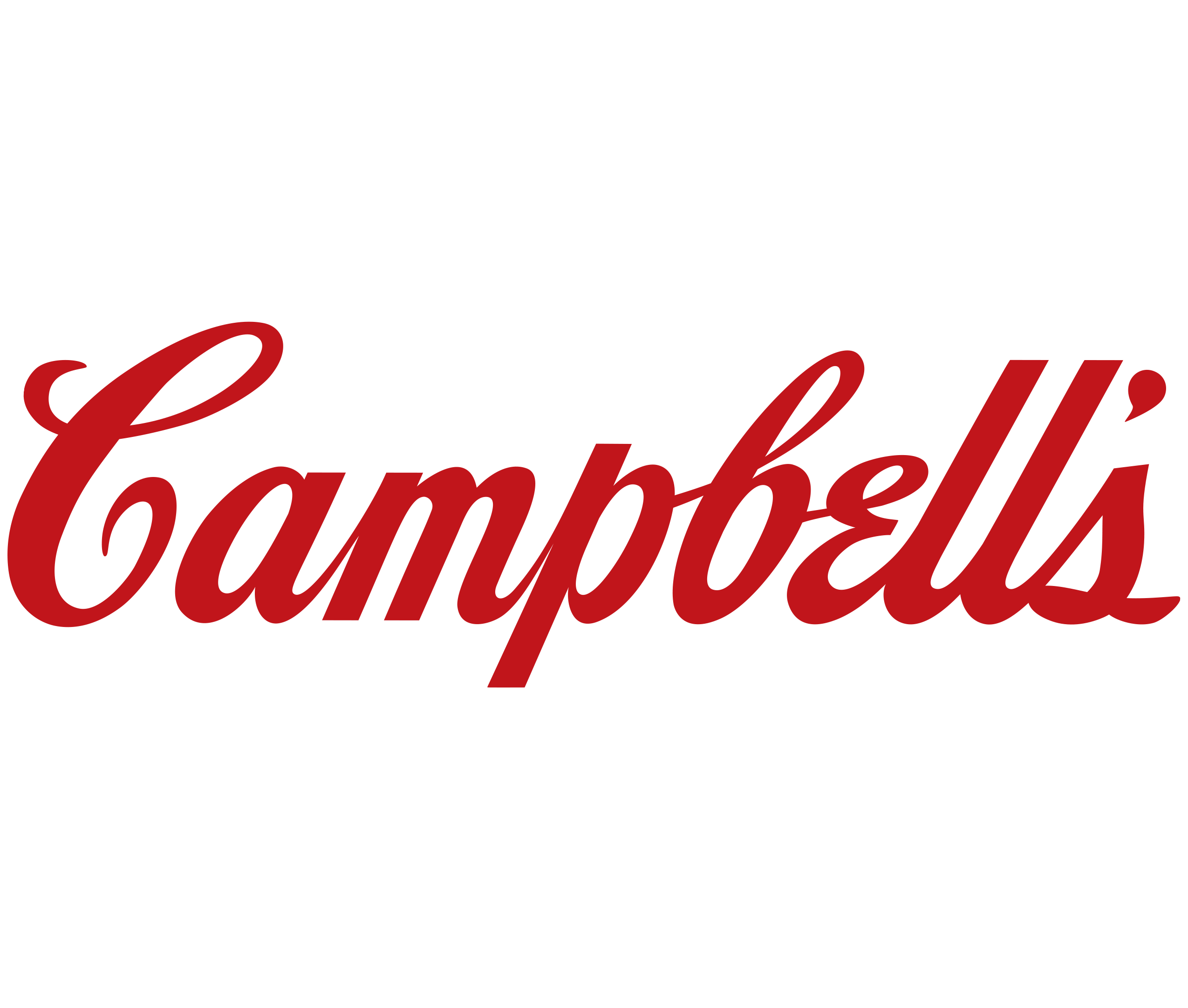 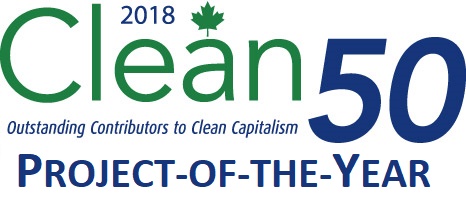 Integrated, Water, Energy & Product
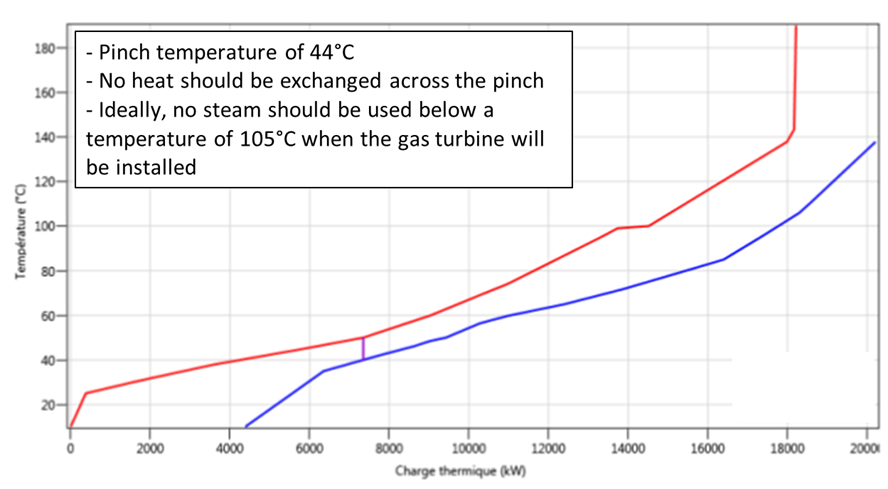 Process Integration (PI) Study: 

3,233,000 kWh/yr (14o tonnes)
4,570,000 m3/yr of gas (8,700 tonnes)
123,000 m3 of water (6 tonnes)
$1,645,000/yr with 2-year payback
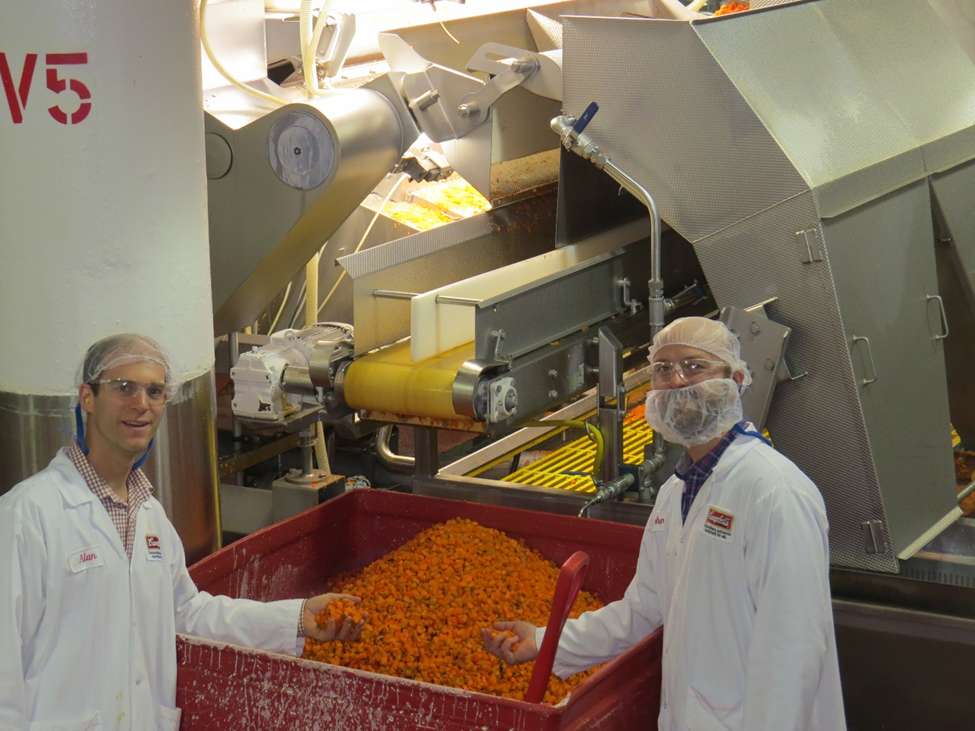 Food Loss Prevention Study
$706,000/year food savings with 6-month payback (938 tonnes/yr)
4,000 tonnes/yr less (embedded) GHG!
Bruce Taylor, FCAE, P.Eng
btaylor@enviro-stewards.com
Christy Hipel
chipel@enviro-stewards.com
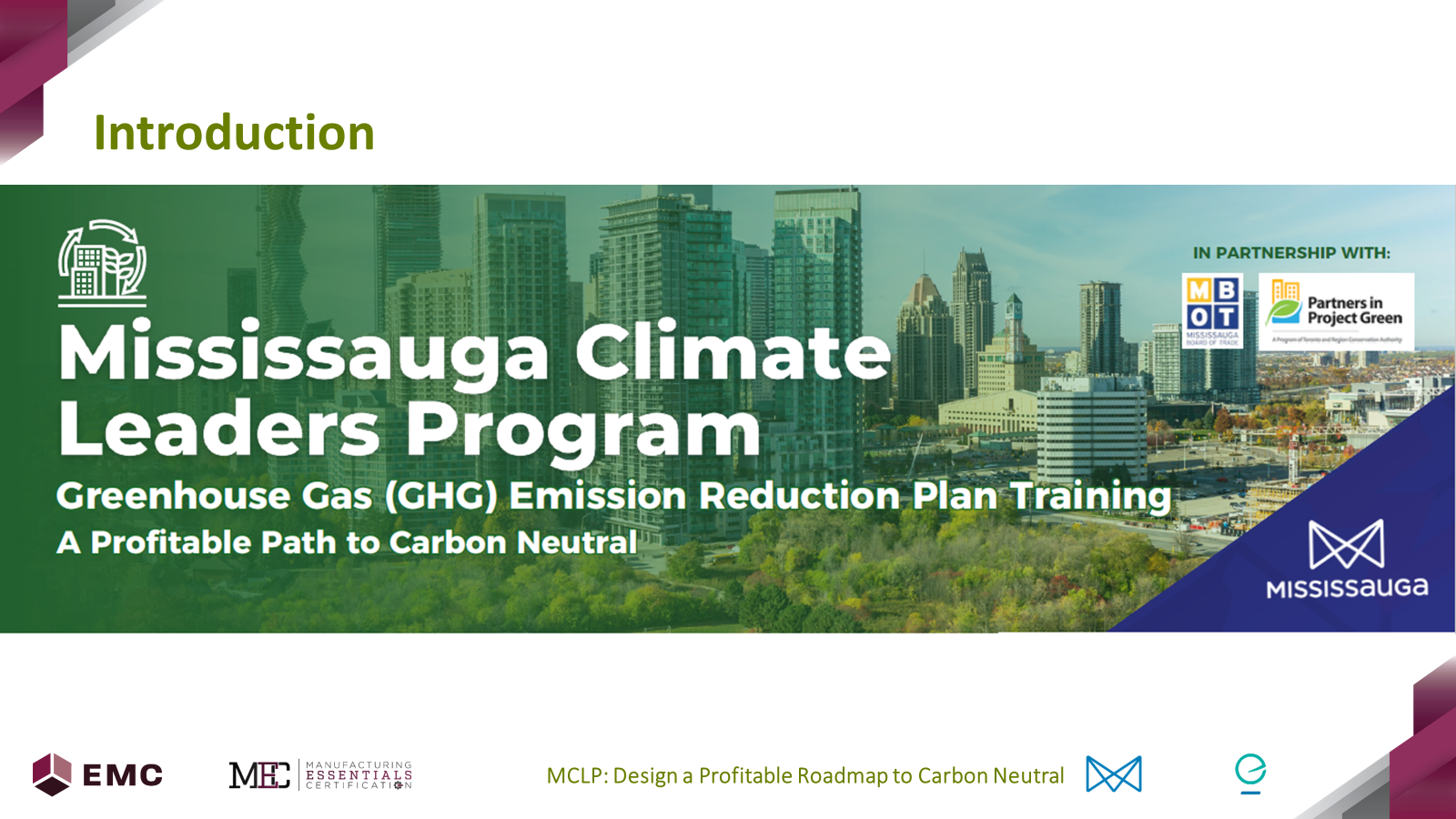 Green Skills in Manufacturing Modules
GSC-1: Introduction to Sustainable Manufacturing
GSC-2: Charting a Path to Net Zero
GSC-3: Water Conservation
GSC-4: Energy Conservation
GSC-5: Reducing and Upcycling Waste
GSC-6: Implementing Change
GSC-7: The Power of Purpose
GSC-8: Going Green: WPP Results and Presentation, Certification
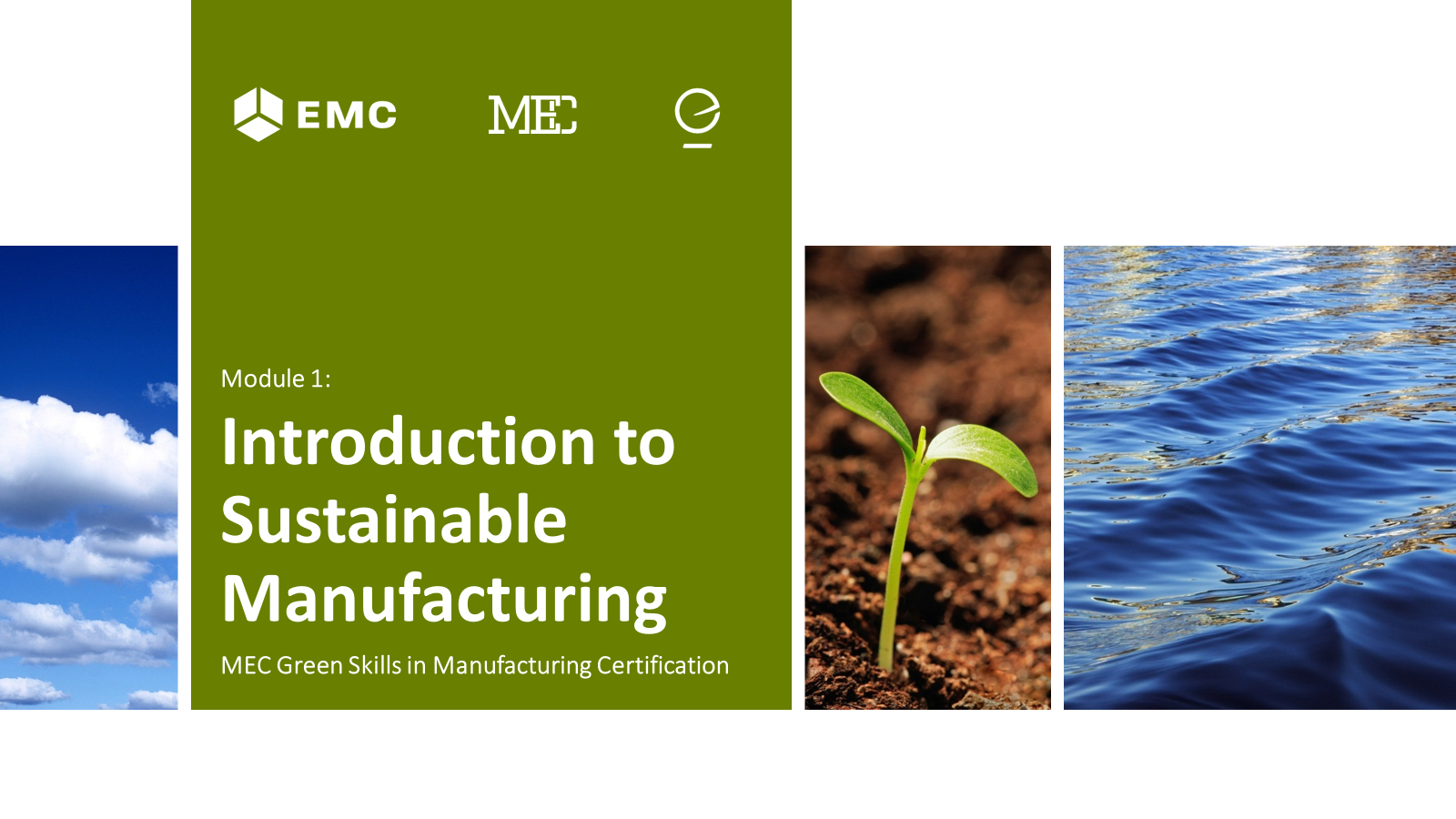 [Speaker Notes: Hi Everyone, and welcome to the third module: water conservation. This is the third module of eight modules, with the last module being the presentations of the WPP.]